Welcome to
CluedIn Fundamentals
Building a single customer view from disconnected sources to unified data with CluedIn
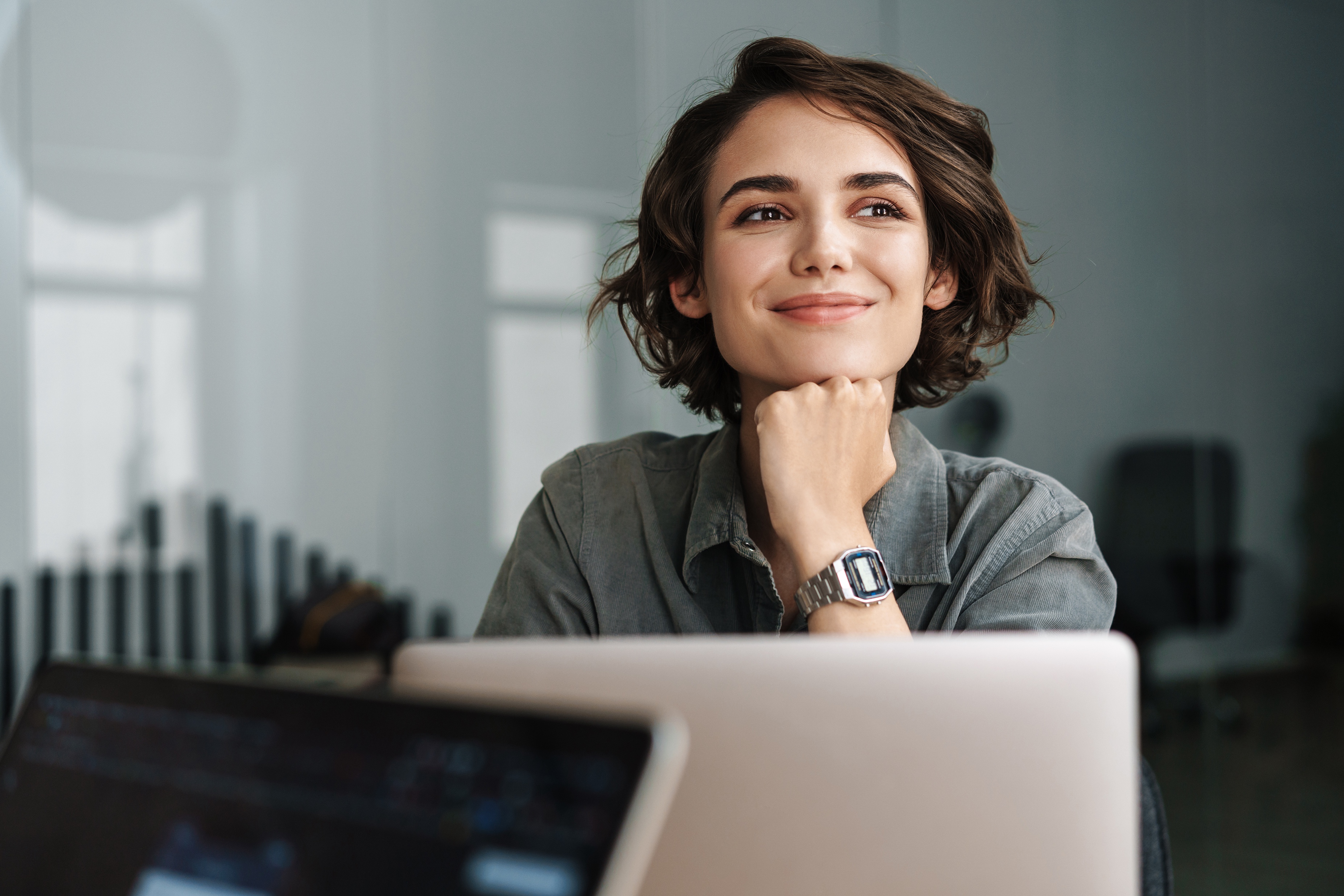 What you will learn
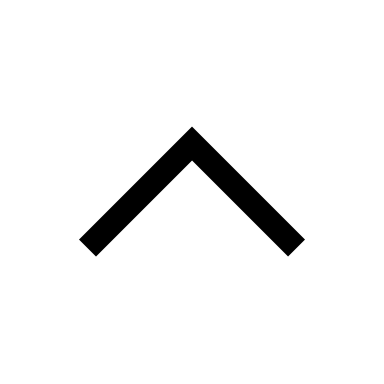 01
Perform key operations in CluedIn
Work with two real-world data sources:
A CSV file from a CRM system
A database table from an ERP system
02
In this training you will learn how to:
Complete the full master data management lifecycle for each data source
03
2
Ingest data
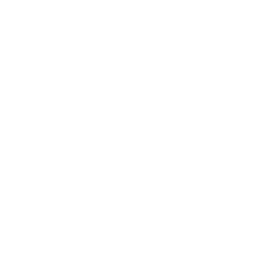 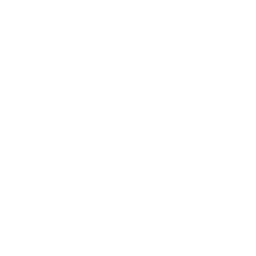 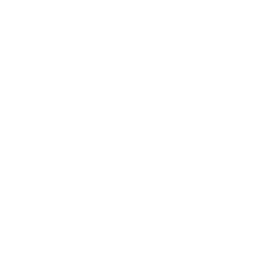 Create
relations
Clean
records
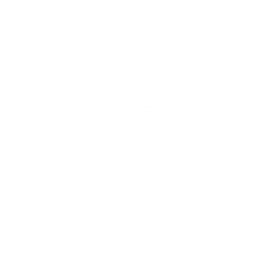 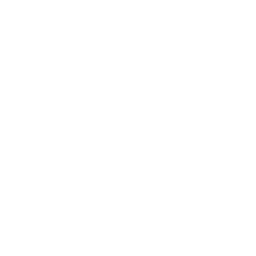 Work with
glossary
Deduplicate
records
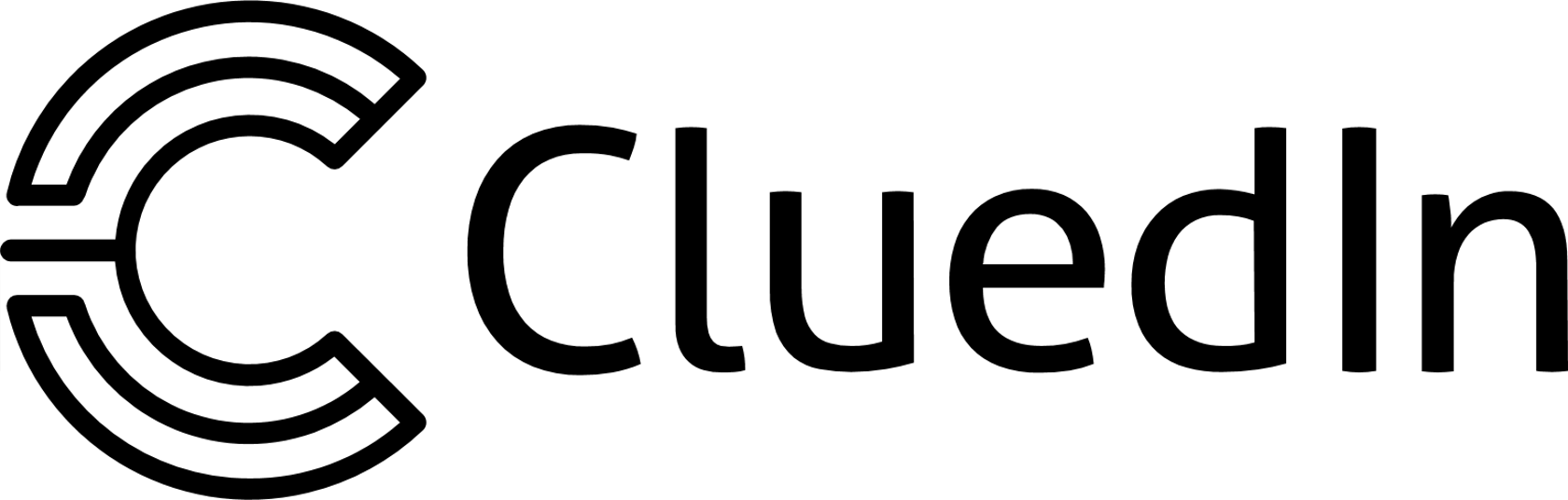 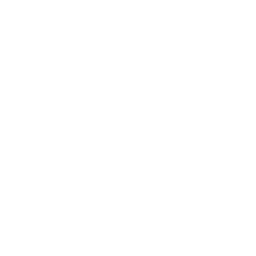 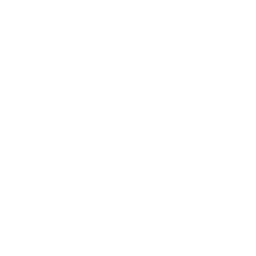 Create
hierarchies
Create rules
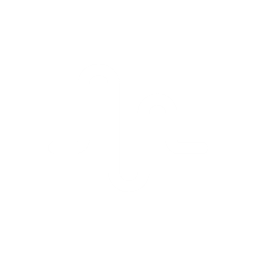 Stream records
3
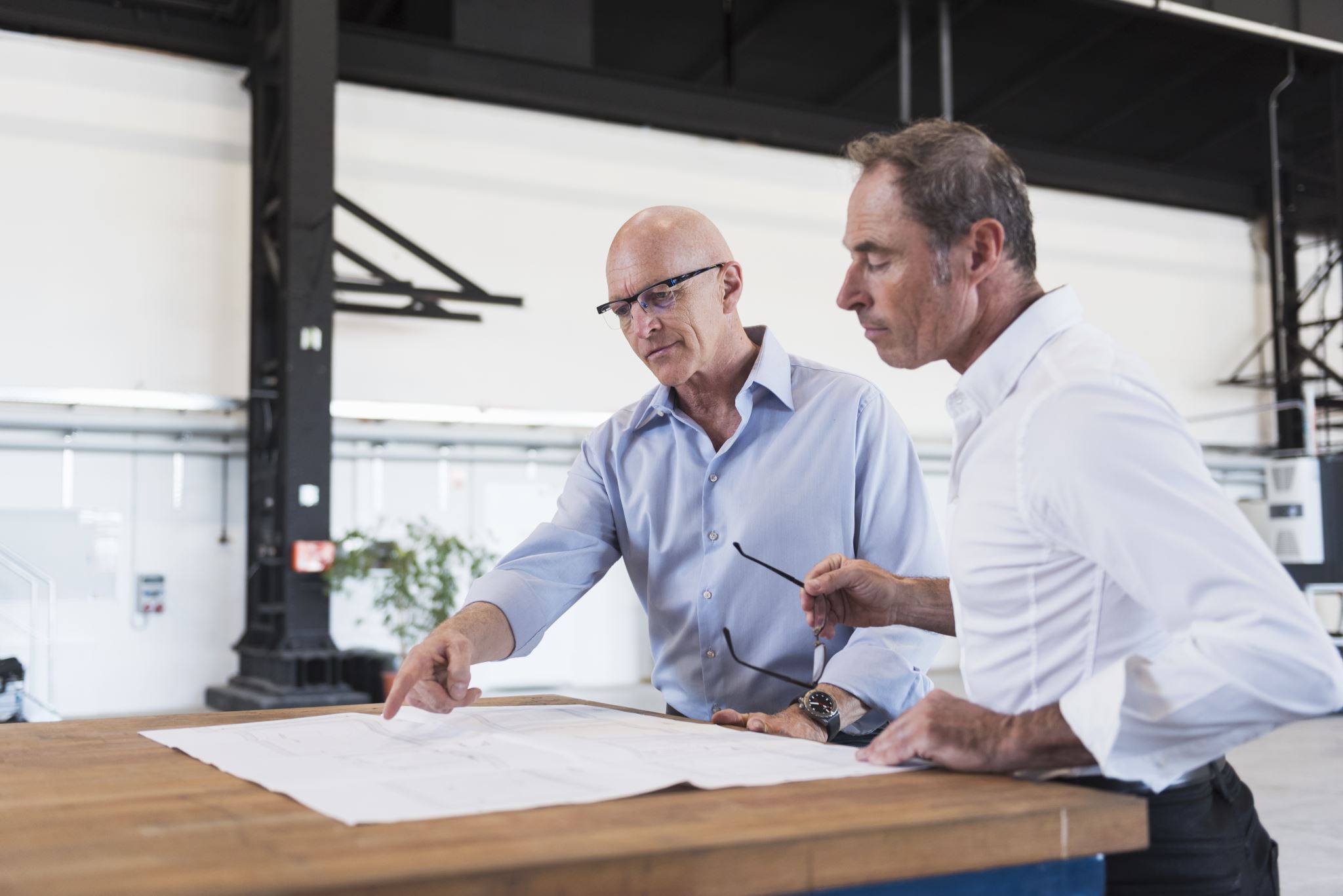 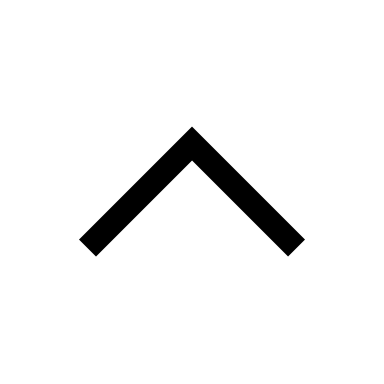 CRM and ERP systems both store customer data, but the details are often inconsistent
Training goal:
Get a unified view of your customer
We'll walk you through unifying CRM and ERP records into one trusted customer profile
4
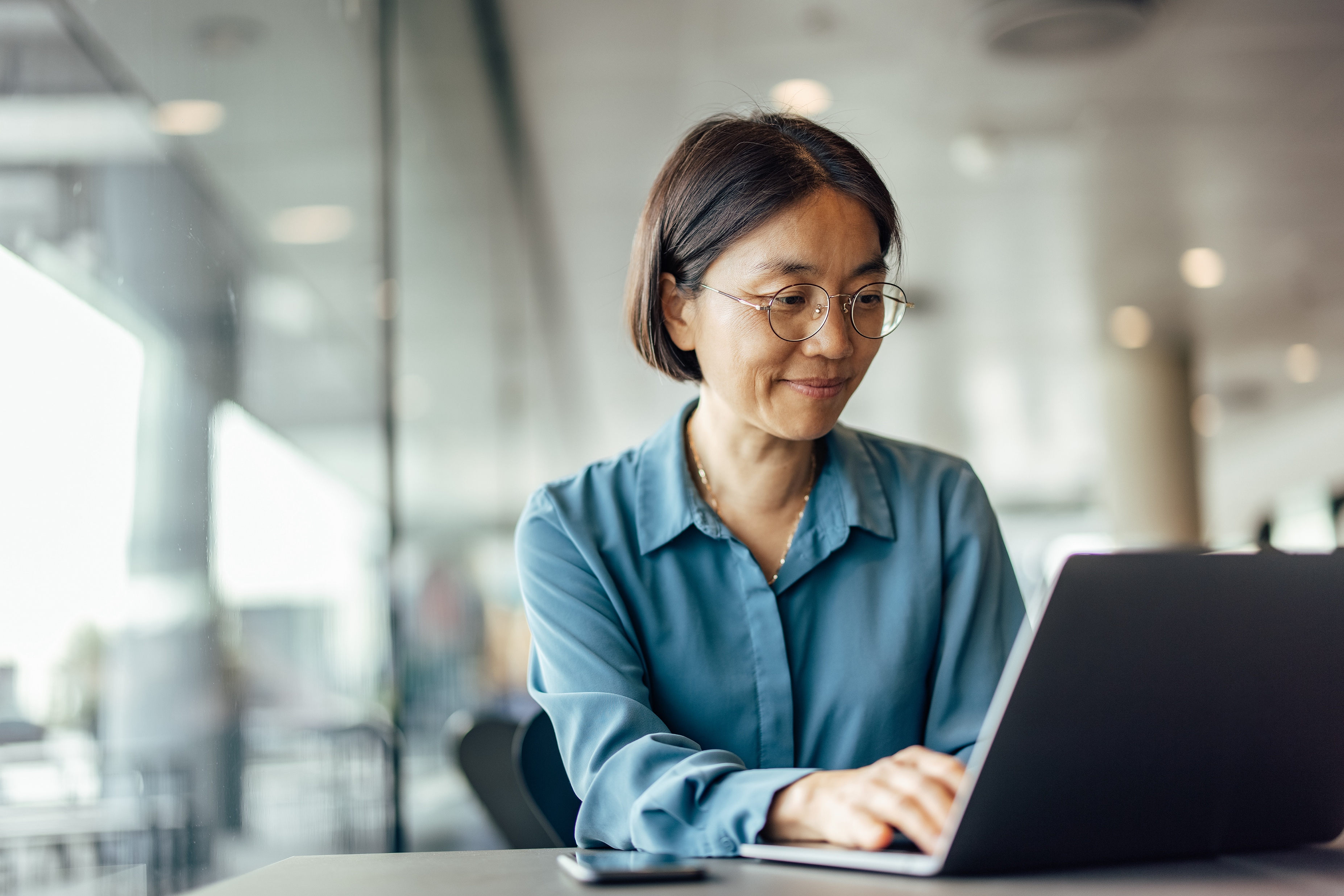 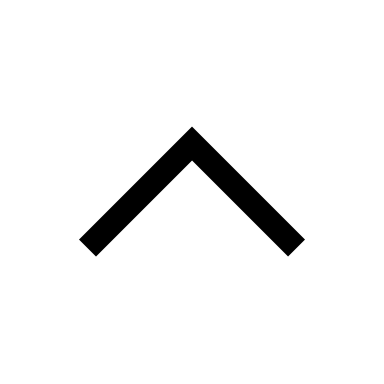 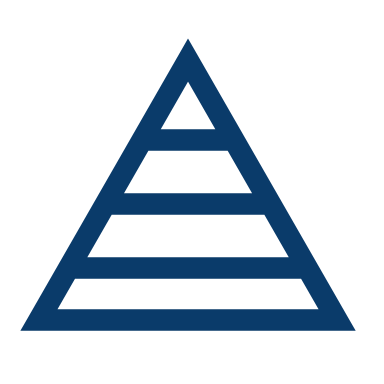 Reduced duplication
Smarter decisions
Cleaner campaigns, better segmentation
Single source of truth for analytics
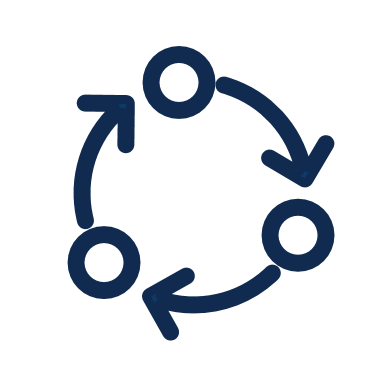 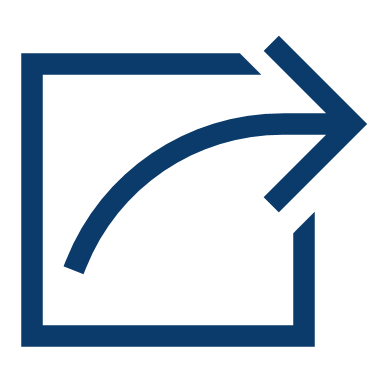 Business
value
Less manual work
Seamless exports
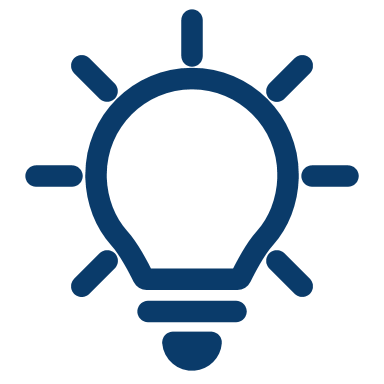 Automated pipelines and quality checks
Easily push clean data to downstream systems
5
Build a 360-degree customer view using two data sources
Identify and fix data quality issues
Results
Here’s what you’ll achieve by the end of this training
Automate unification and export of customer data
Understand how CluedIn fits into Azure’s data ecosystem
6
Let’s get started
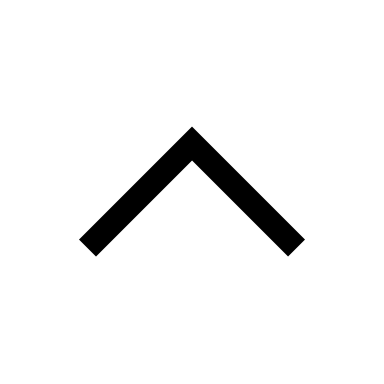 After the training, you will be able to follow along and experiment with your own data in CluedIn.
7